„Savanorystė - patriotiškumo ir pilietiškumo išraiška“
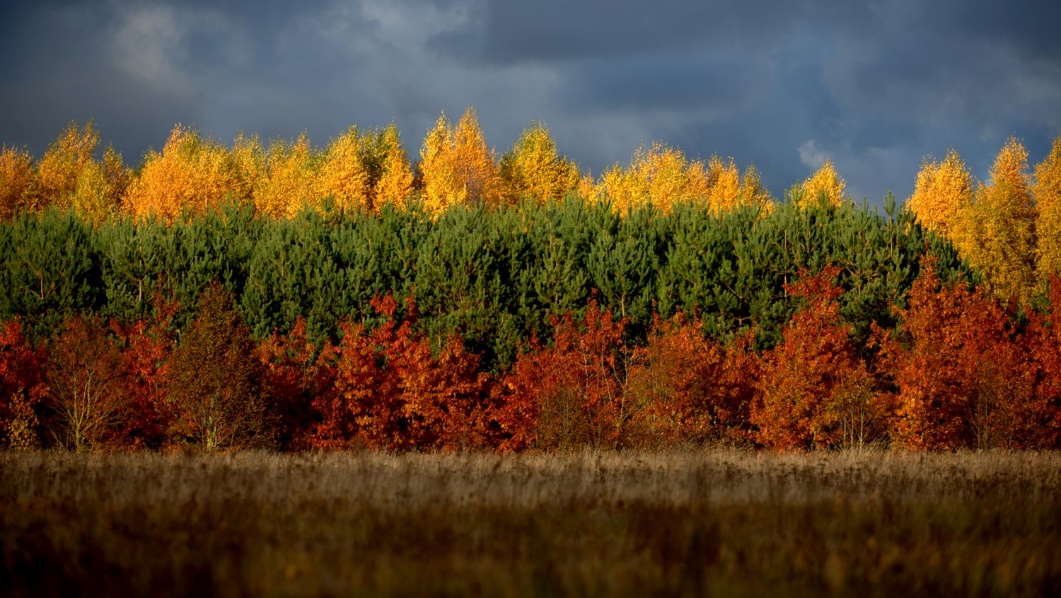 Tomas Jurkuvėnas
Organizacijos, kurioms priklausau
Lietuvos skautija
JAUNIMO ASOCIACIJA „PATIRK“
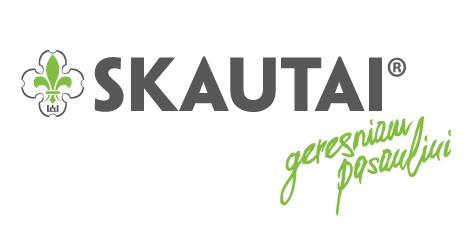 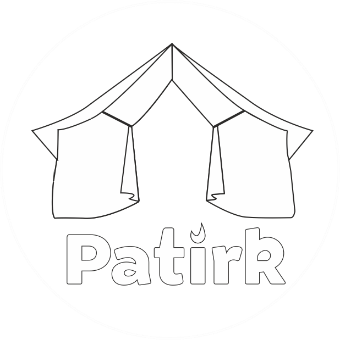 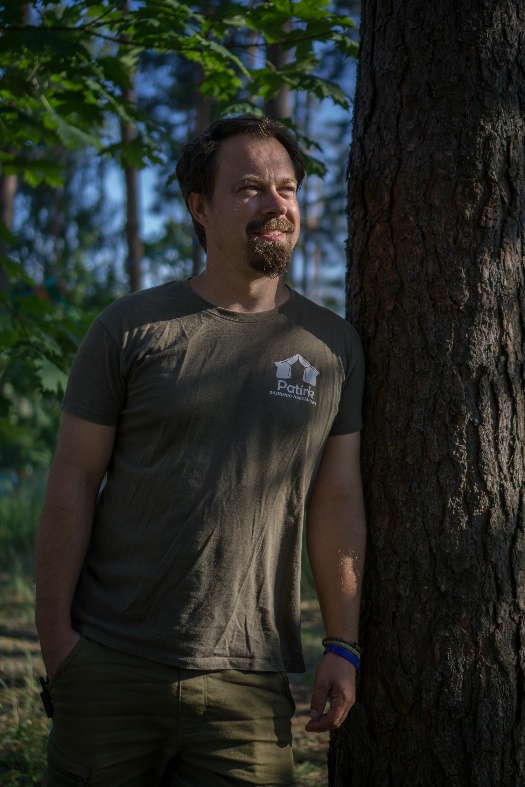 Savanorystė                                 Pilietiškumas
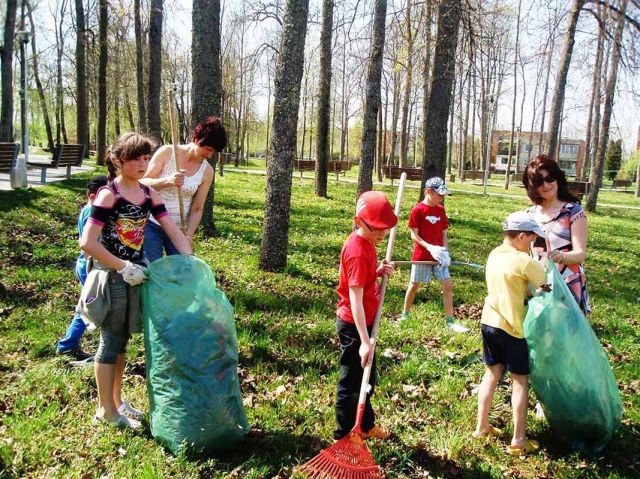 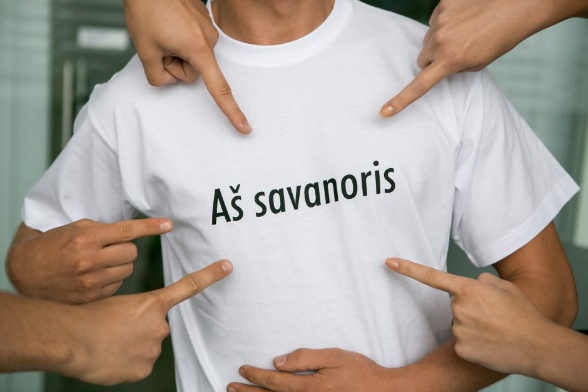 Savanorystė KAS TAI?
Savanoriška veikla – savanorio neatlyginamai  atliekama visuomenei naudinga veikla, kurios sąlygos nustatomos savanorio ir šios veiklos organizatoriaus susitarimu.
Pilietiškumas
sąvoka apibrėžianti savanorišką dalijimąsi resursais bei prisiėmimą ir atlikimą pareigų, reikalingų savo valstybės ar visuomenės bendrai gerovei kelti.

Pilietiškumu taip pat laikomos visuomeninės pareigos valstybei: 
privalomoji karo tarnyba, 
aktyvumas per rinkimus, 
įsitraukimas į pilietines akcijas, 
istorijos žinios, 
pagarba valstybės simboliams, 
įstatymų laikymasis.
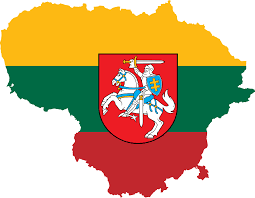 Savanorystė ir pilietiškumasKas tarp jų bendra?
Savanorystė pripažįstama visame pasaulyje kaip pilietinės veiklos pagrindas.
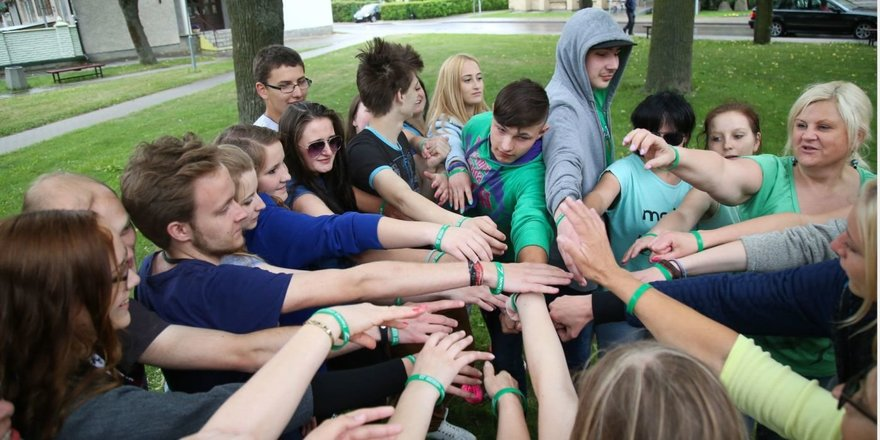 Darbdaviai kalba, kad trūksta jaunimui bazinių kompetencijų, kurias jie galėtų įgyti būdami kolektyve, bendruomenėje, organizacijoje.
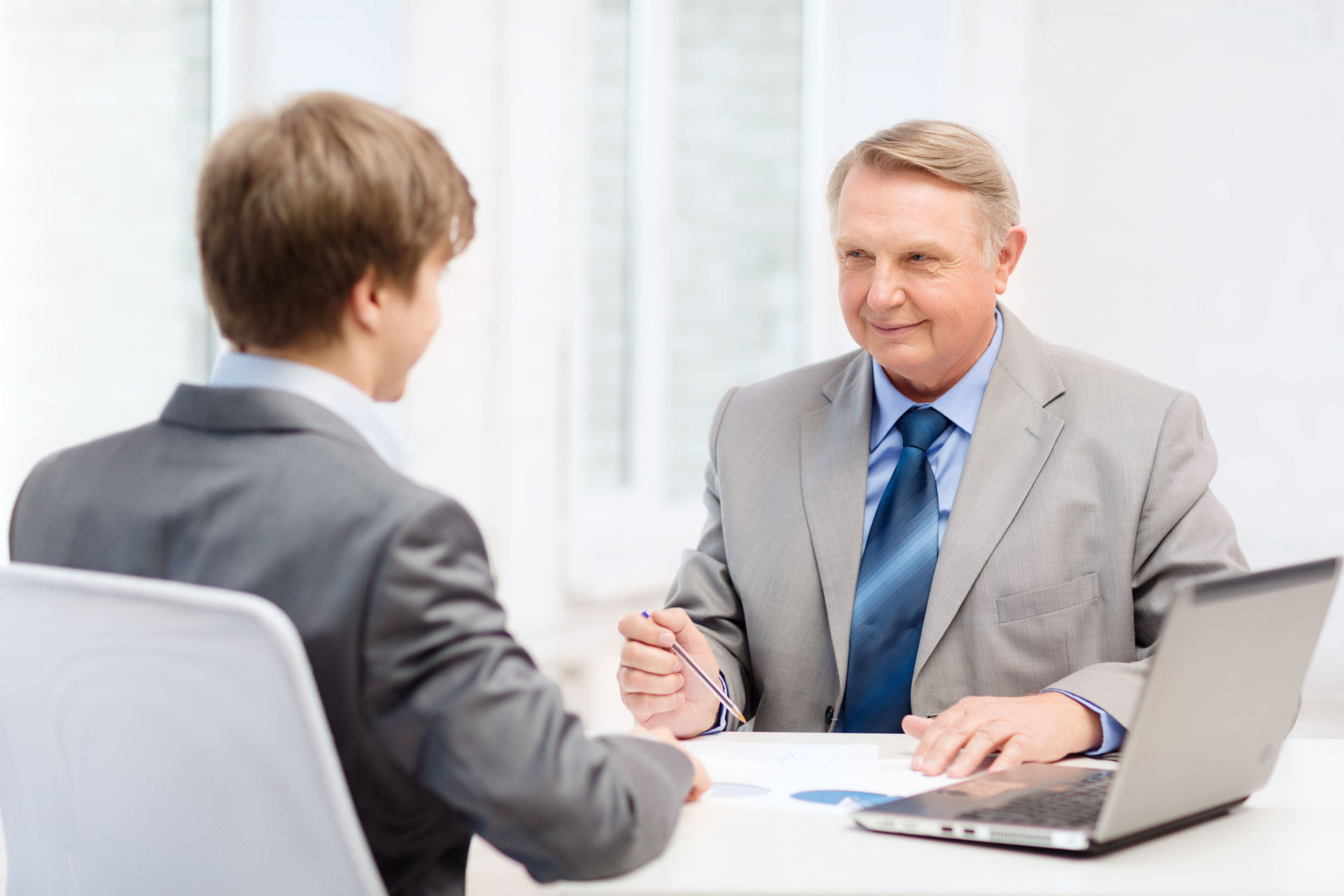 Darbdaviams reikia šių kompetencijų, kurios įgyjamos savanorystės metu:
Bendradarbiavimas;
Kalbėjimas;
Bendravimas;
Lankstumas;
Planavimas ir organizavimas;
Iniciatyvumas;
Darbas komandoje;
Nepriklausomas veikimas.
Abipusė nauda
Savanoriaudamas organizacijoje savanoris auga kaip asmenybė, įgauna tam tikrų kompetencijų, tampa sąmoningesniu piliečiu.
Susiduria su kliūtimis, išmoksta jas spręsti, susipažįsta su naujais žmonėmis, kuria santykį su žmonėmis.
Užsiima visuomenei naudinga veikla.
Tyčia ar netyčia išsiigdo tam tikras savybes
Pasitikėjimas savimi
Mokėjimas bendrauti
Organizaciniai įgūdžiai
Asmeninis tobulėjimas
Gebėjimas ir norėjimas prisiimti atsakomybę
GALIMYBĖSSAVANORIAUTI
EUROPOS SOLIDARUMO KORPUSO PROGRAMA
Europos Sąjungos rėmimo programa, kuria siekiama suteikti jauniems žmonėms galimybių tobulėti padedant kitiems.

Vykstantiems savanoriauti į užsienį, programa kompensuoja visas su dalyvavimu pasirinktame projekte susijusias išlaidas: kelionę, apgyvendinimą, vietinį transportą, kalbos kursus, mokymus ir sveikatos draudimą. Taip pat skiria kišenpinigius bei maistpinigius.

Programa skirta 18-30 m. žmonėms

3 mėnesių tarptautinė savanoriška veikla
JAUNIMO SAVANORIŠKOS TARNYBOS  PROGRAMA
Jaunimo savanoriška tarnyba (JST) – tai intensyvi 6 mėn. trukmės programa jauniems žmonėms nuo 14 iki 29 m., kurios metu jaunuoliai ne mažiau kaip 35 val./ mėnesį savanoriauja pasirinktoje akredituotoje priimančioje  organizacijoje (PO),  kartą per mėnesį susitinka su SVO organizacijos paskirtu mentoriumi ir mokosi įveikti sunkumus, verčia patirtį išmokimais. JST programa - galimybė ne tik atrasti patinkančią veiklos kryptį, bet ir geriau pažinti save, ugdyti bendrąsias kompetencijas.
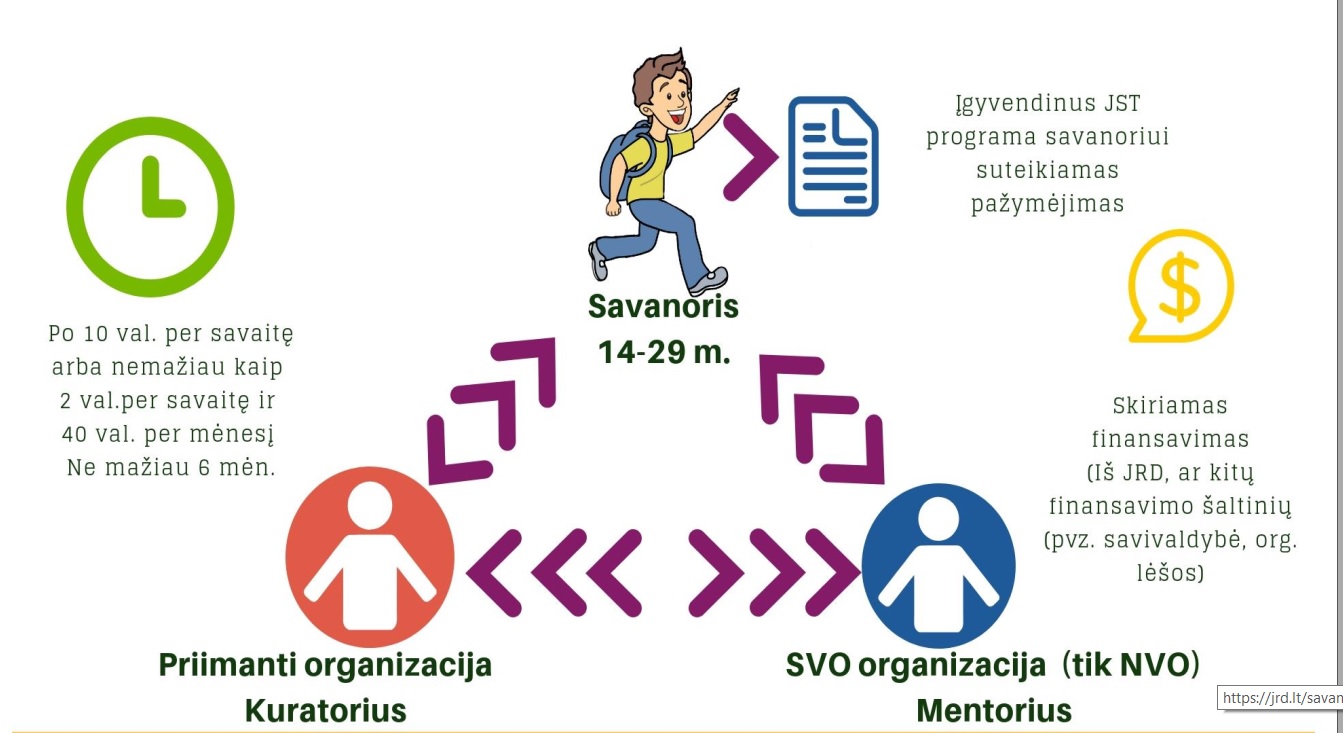 Lietuvos skautija
Organizacijos tikslas – ugdyti jaunus žmones, siekiant jų, kaip individų, atsakingų piliečių ir jų vietinės, nacionalinės ir tarptautinės bendruomenės narių, pilno fizinio, intelektualinio, socialinio ir dvasinio potencialo išraiškos.
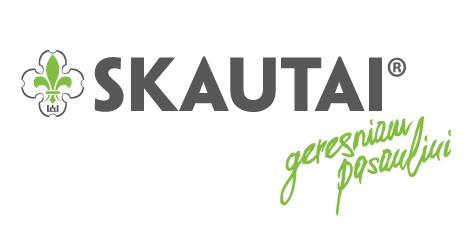 Jaunimo asociacija “Patirk”
Organizacijos tikslas  - padėti jaunimui tapti aktyviais visuomenės nariais, skatinant saviraišką, ugdant iniciatyvumą ir verslumą.
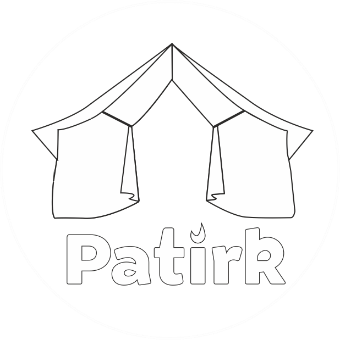 Savanorystės, pilietiškumo praktikos pavyzdžiai
Pilietinės iniciatyvos
Nuspalvink Lietuvą
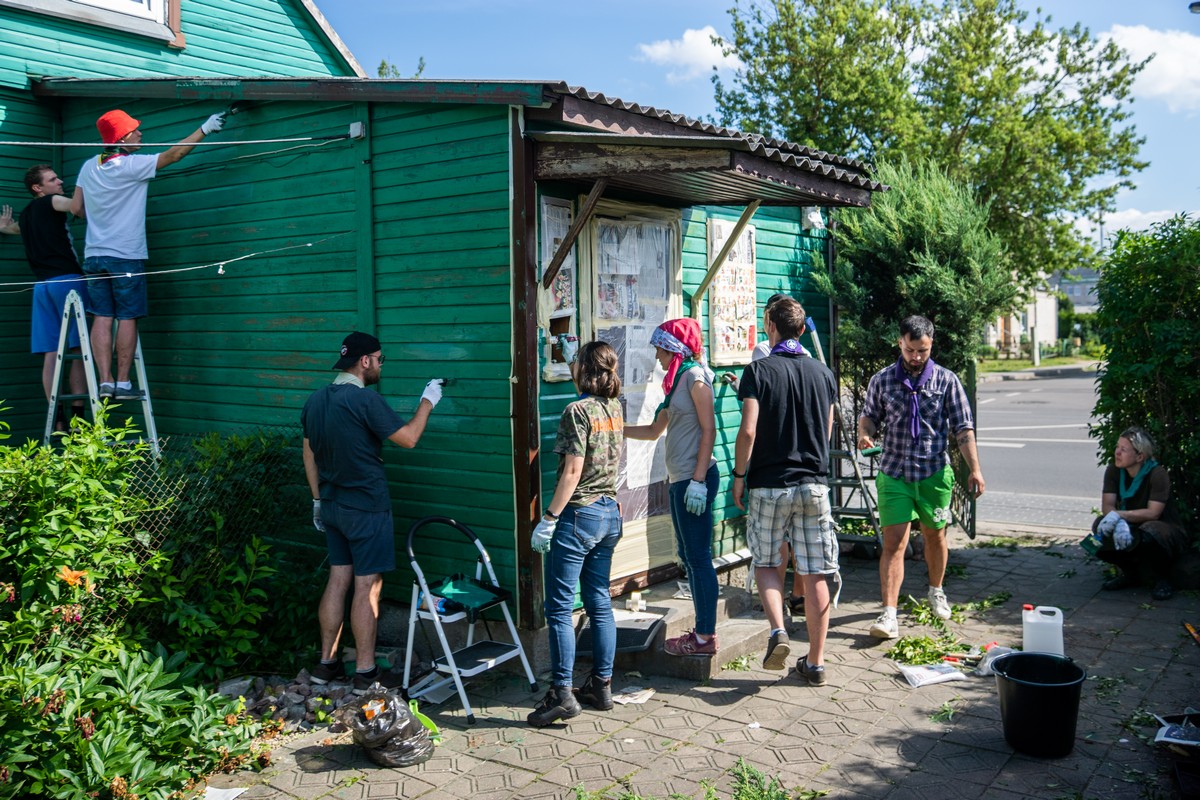 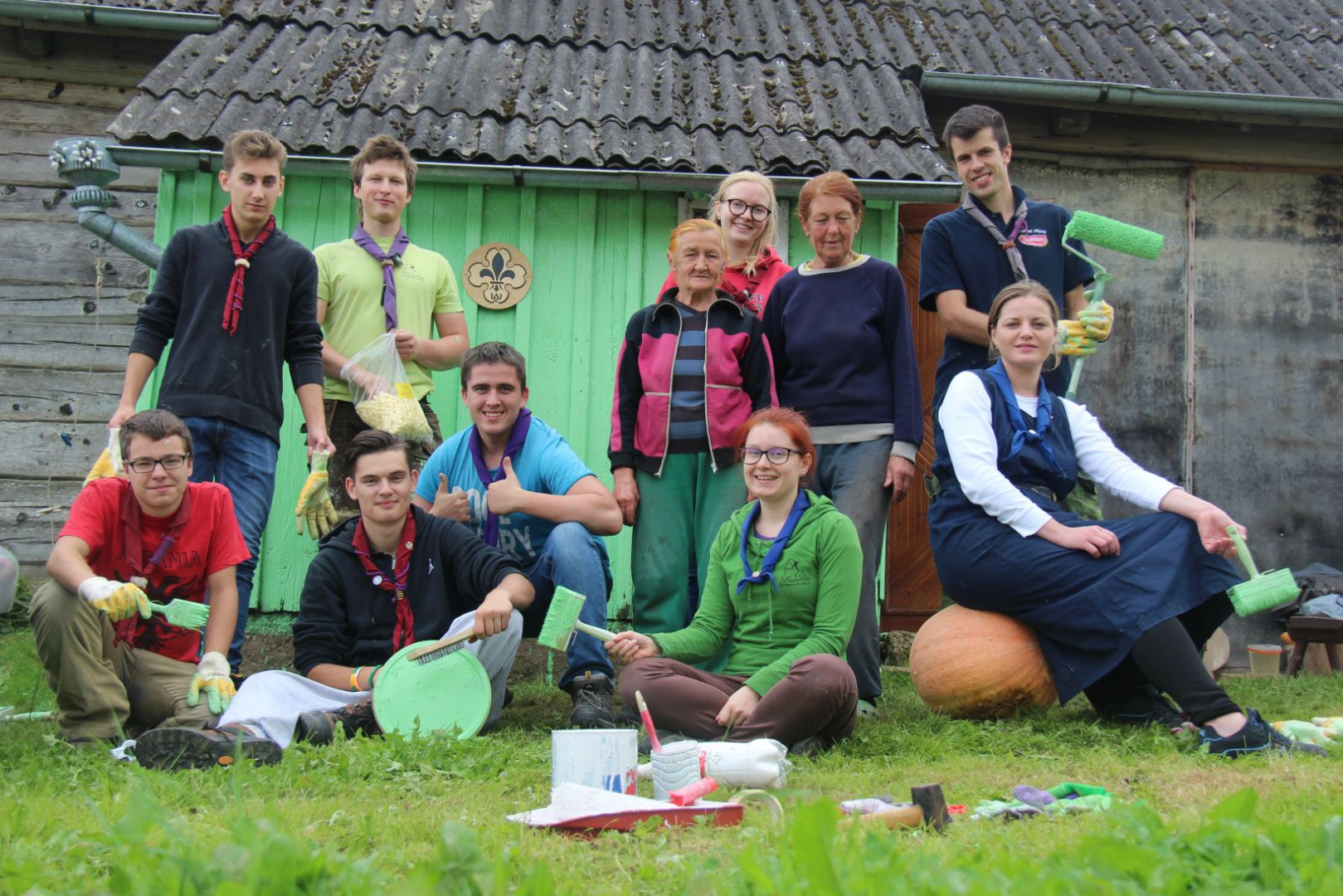 STIPRŪS KARTU
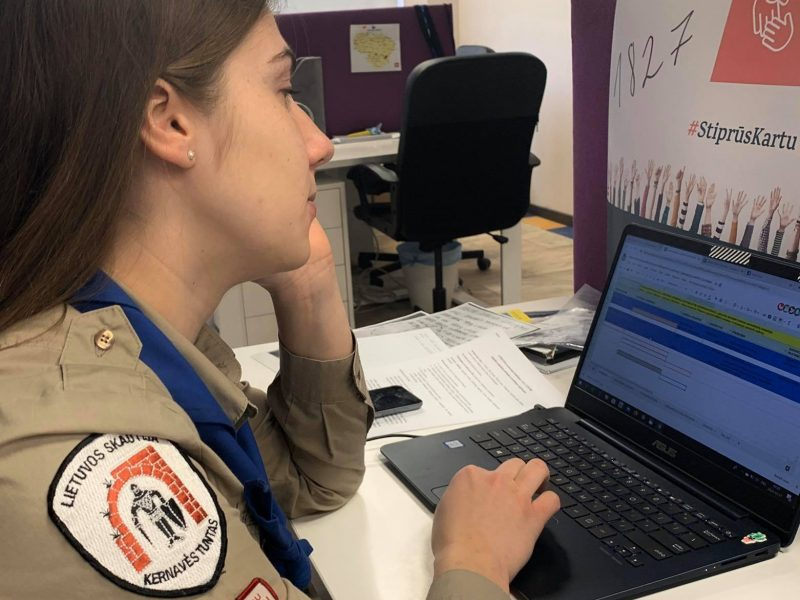 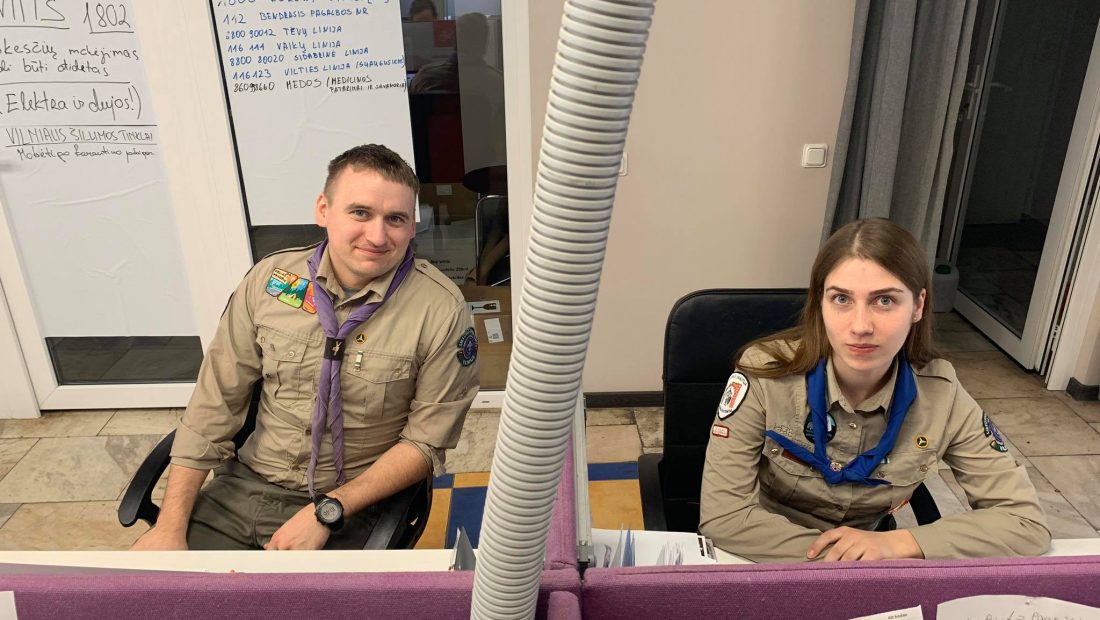 G. Nausėda: savanorystė, ypač per pandemiją, yra aukščiausia pilietiškumo išraiška
RIVER CLEAN UP
ŠVARINKIME UPĘ
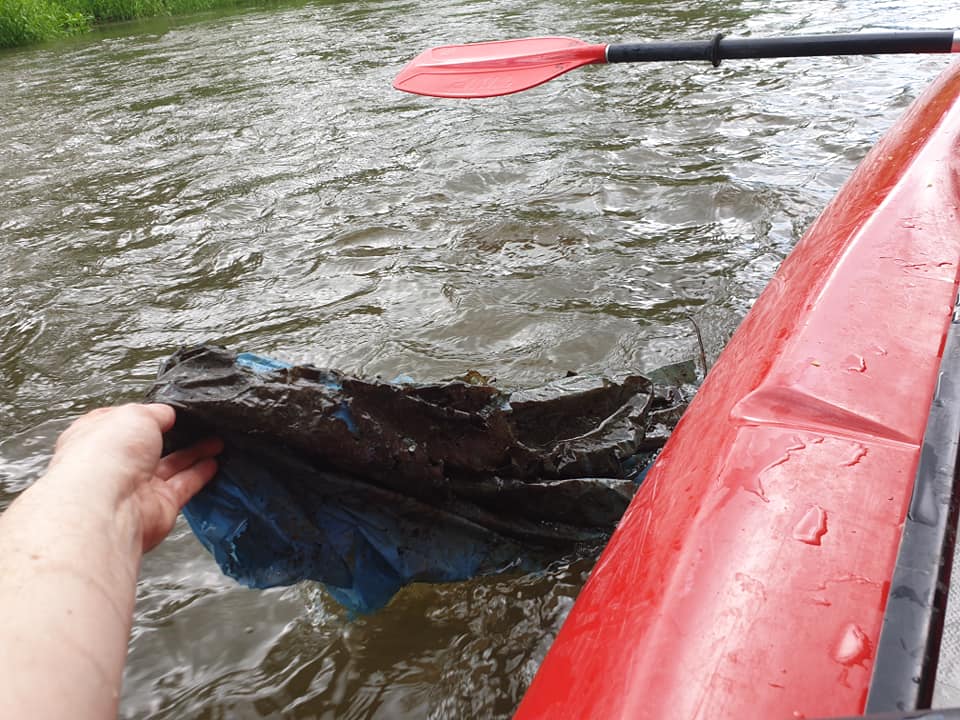 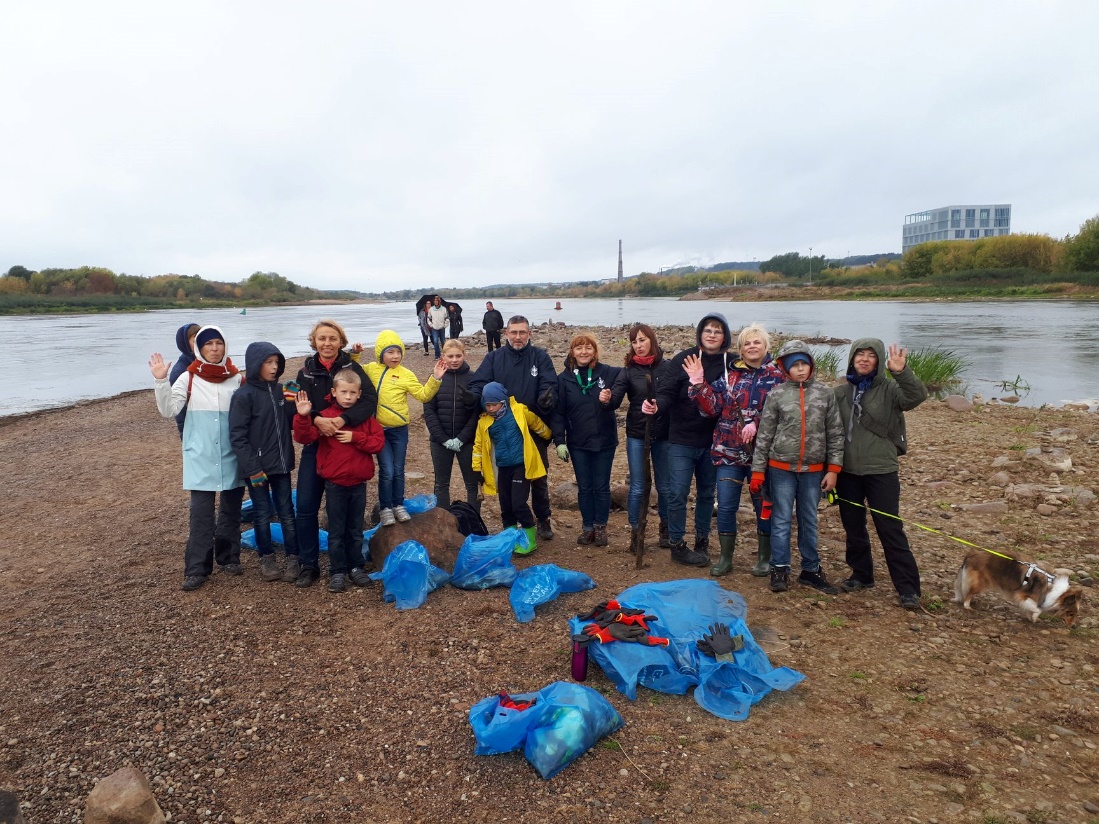 BALTOS PIRŠTINĖS
TARPTAUTINĖ BETLIEJAUS TAIKOS UGNIES AKCIJA
Patriotiniai žygiai
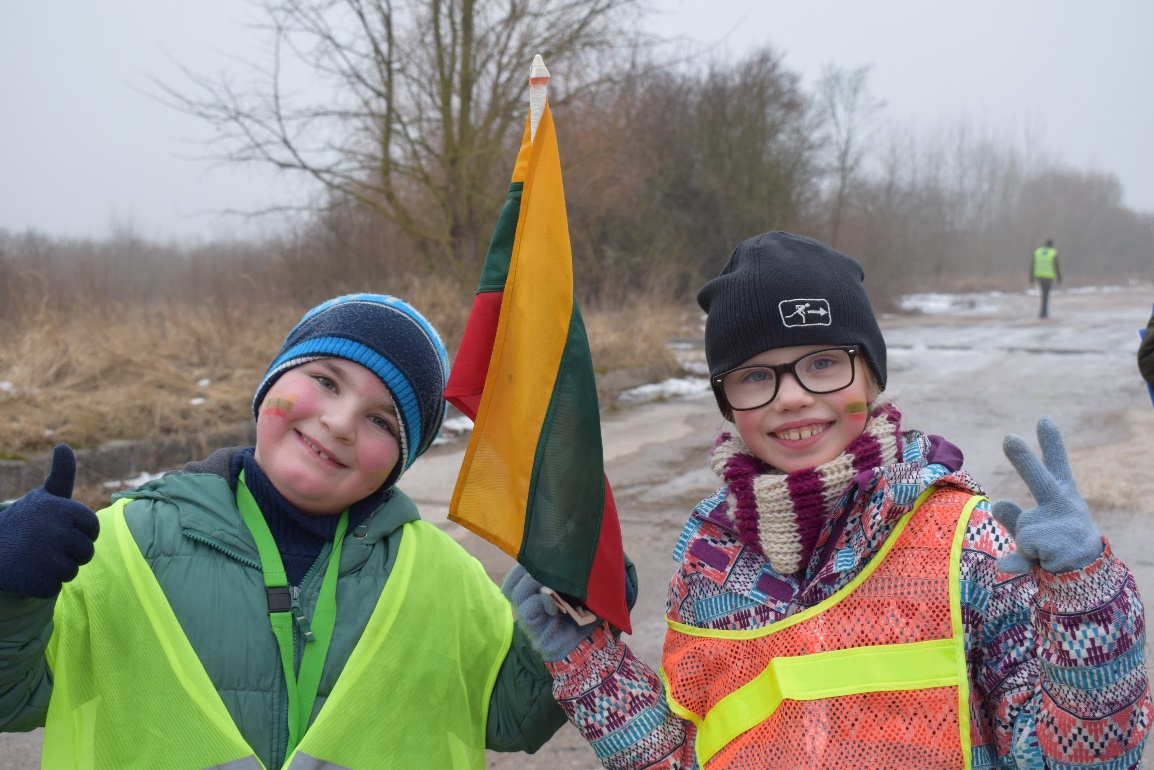 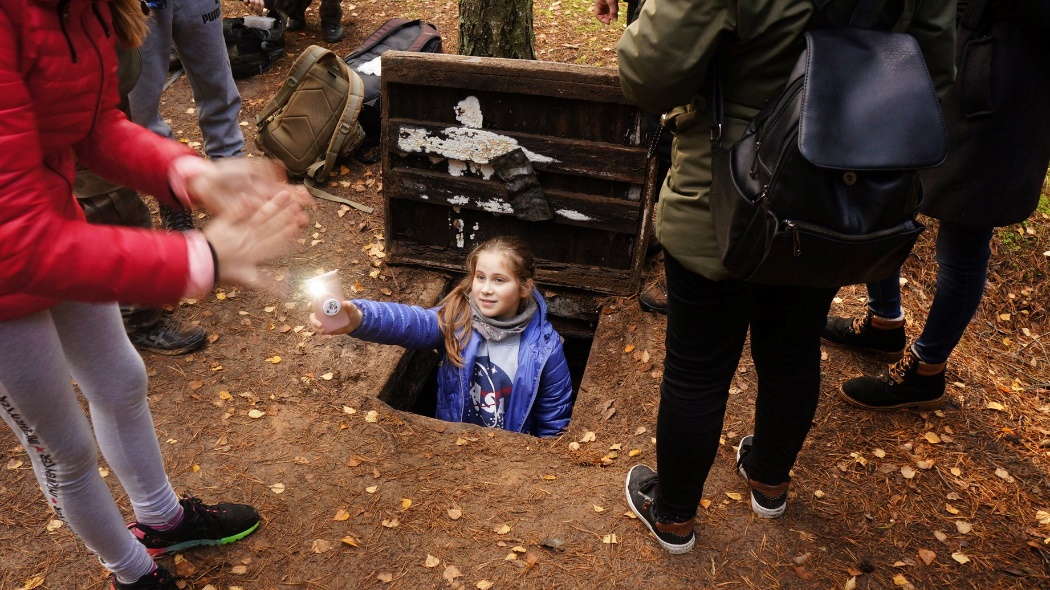 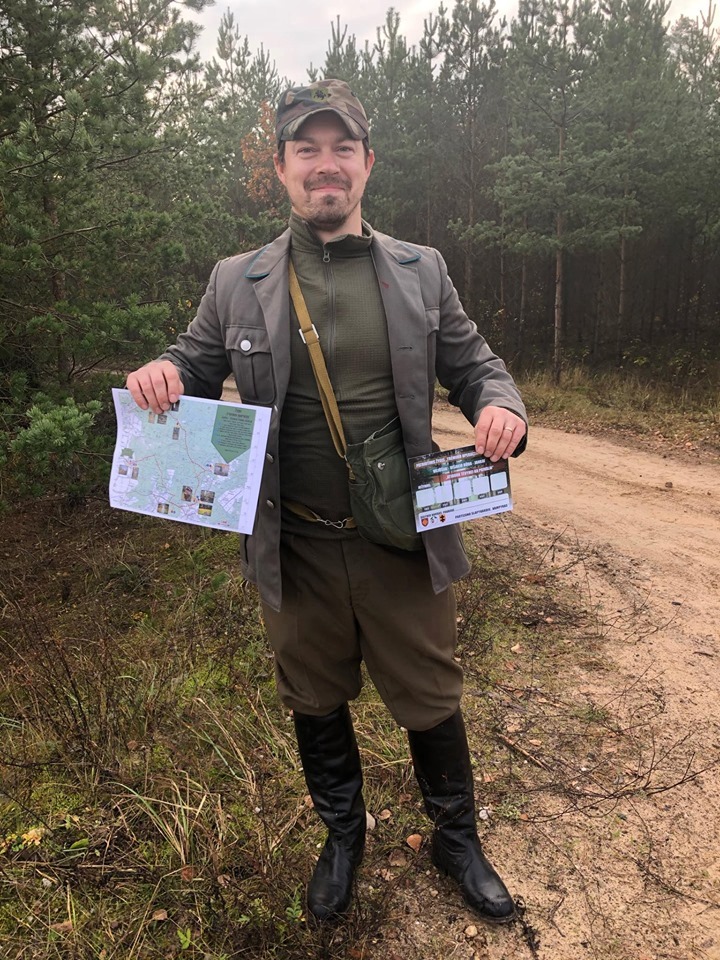 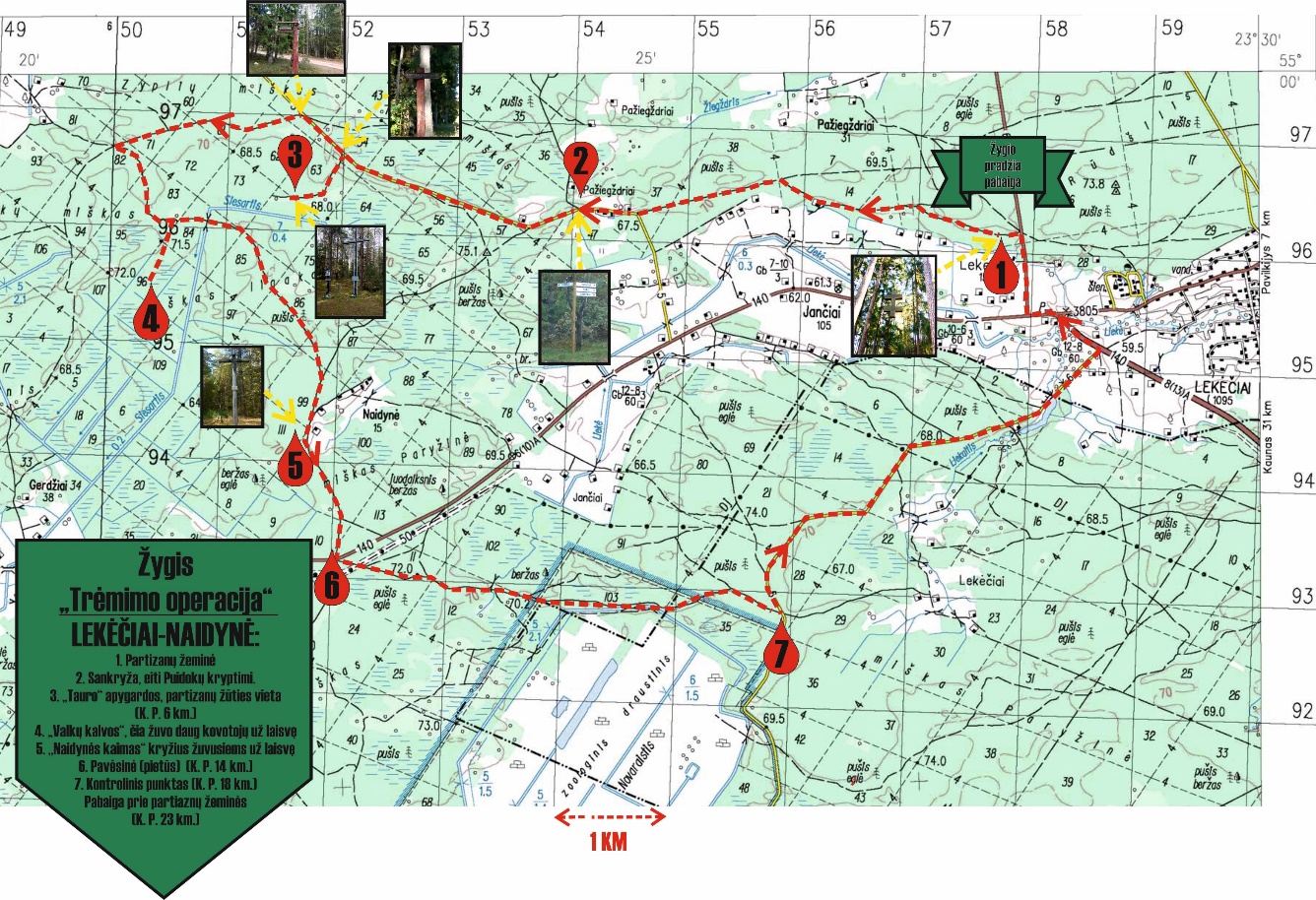 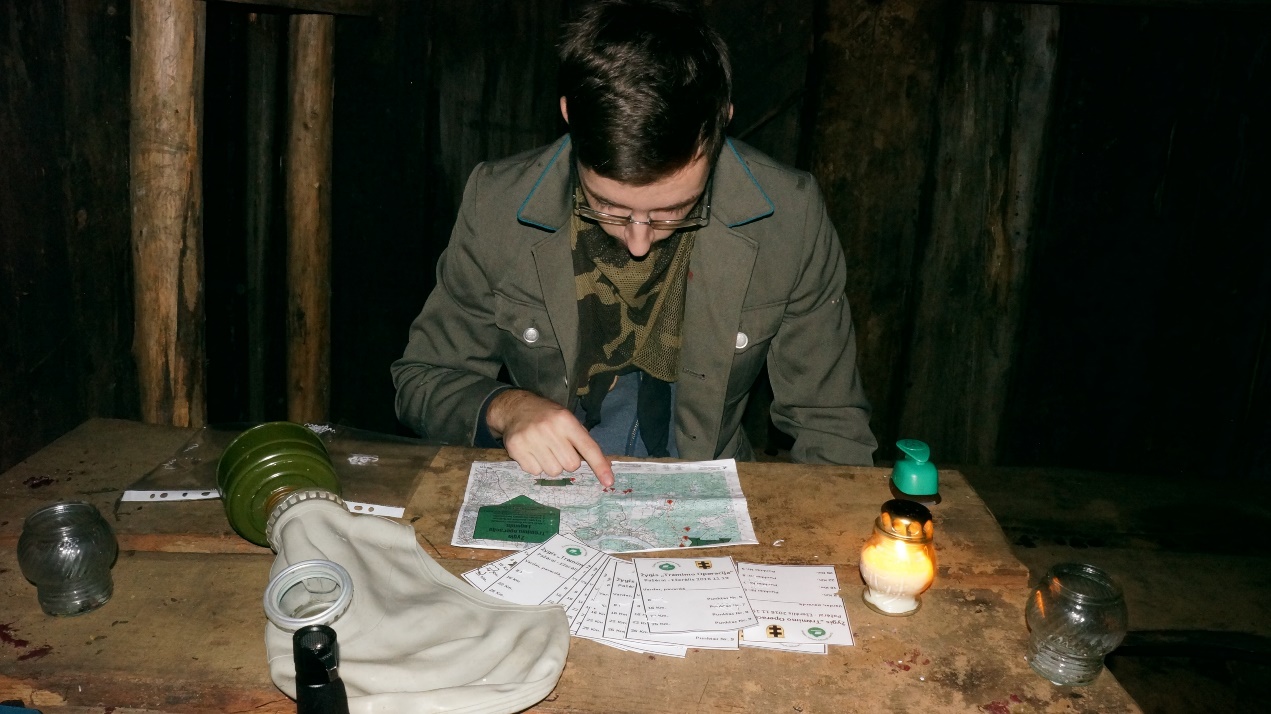 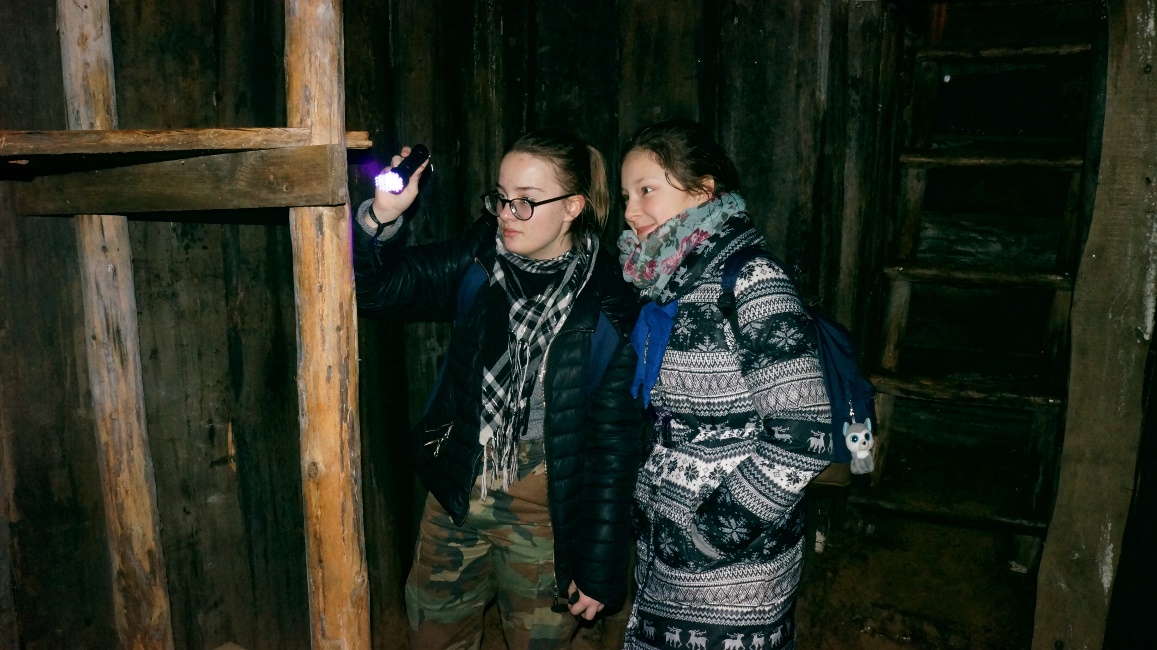 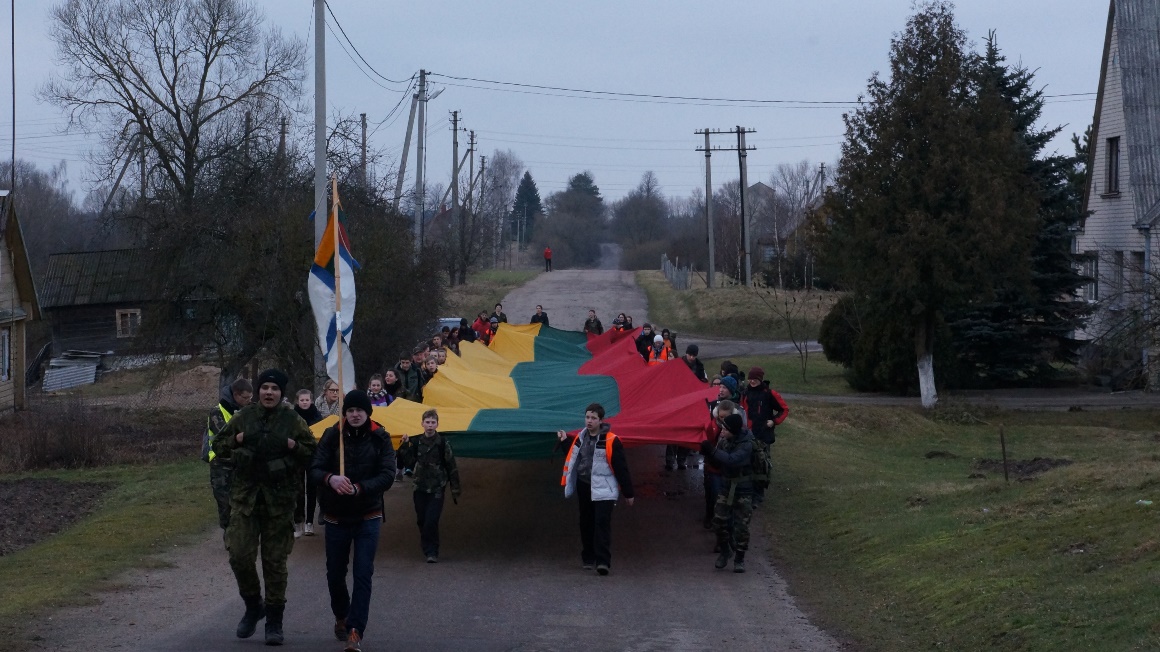 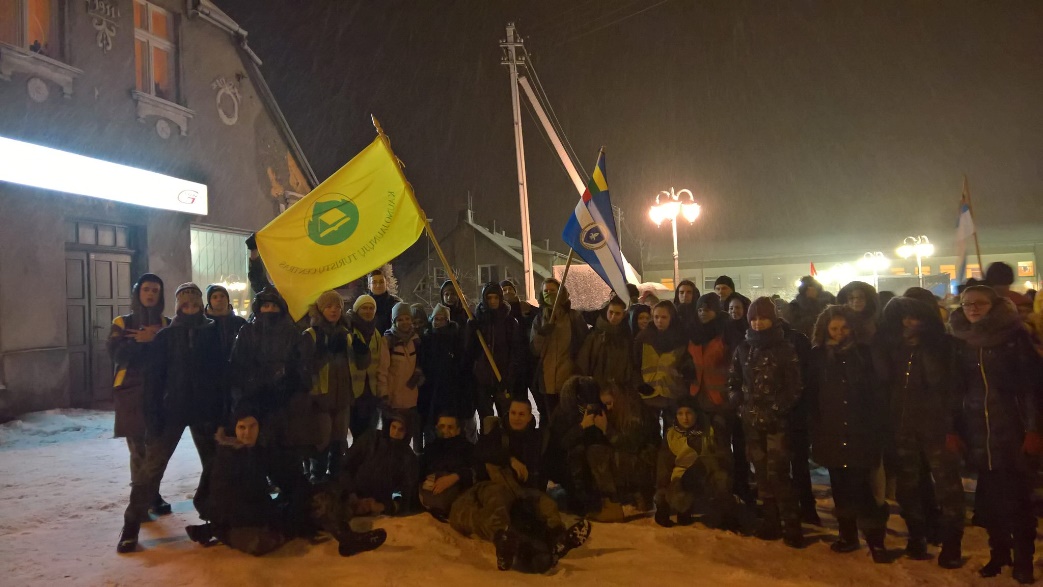 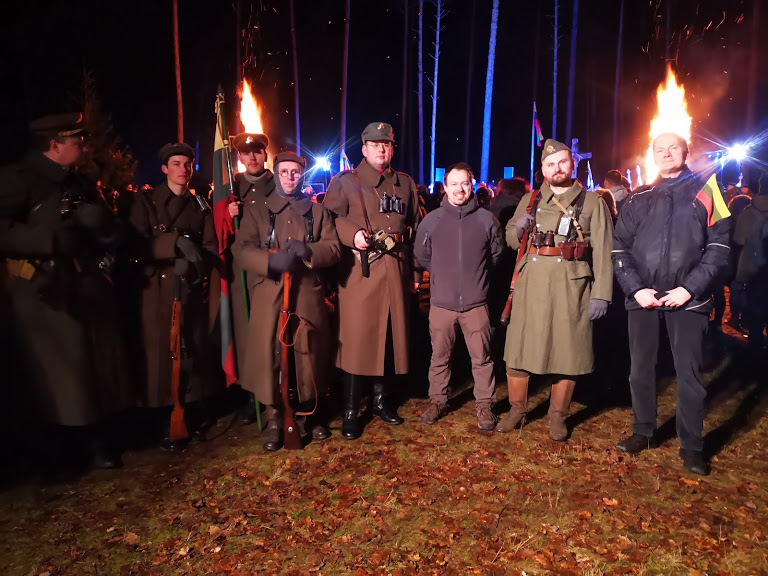 Žygis su keturkoju
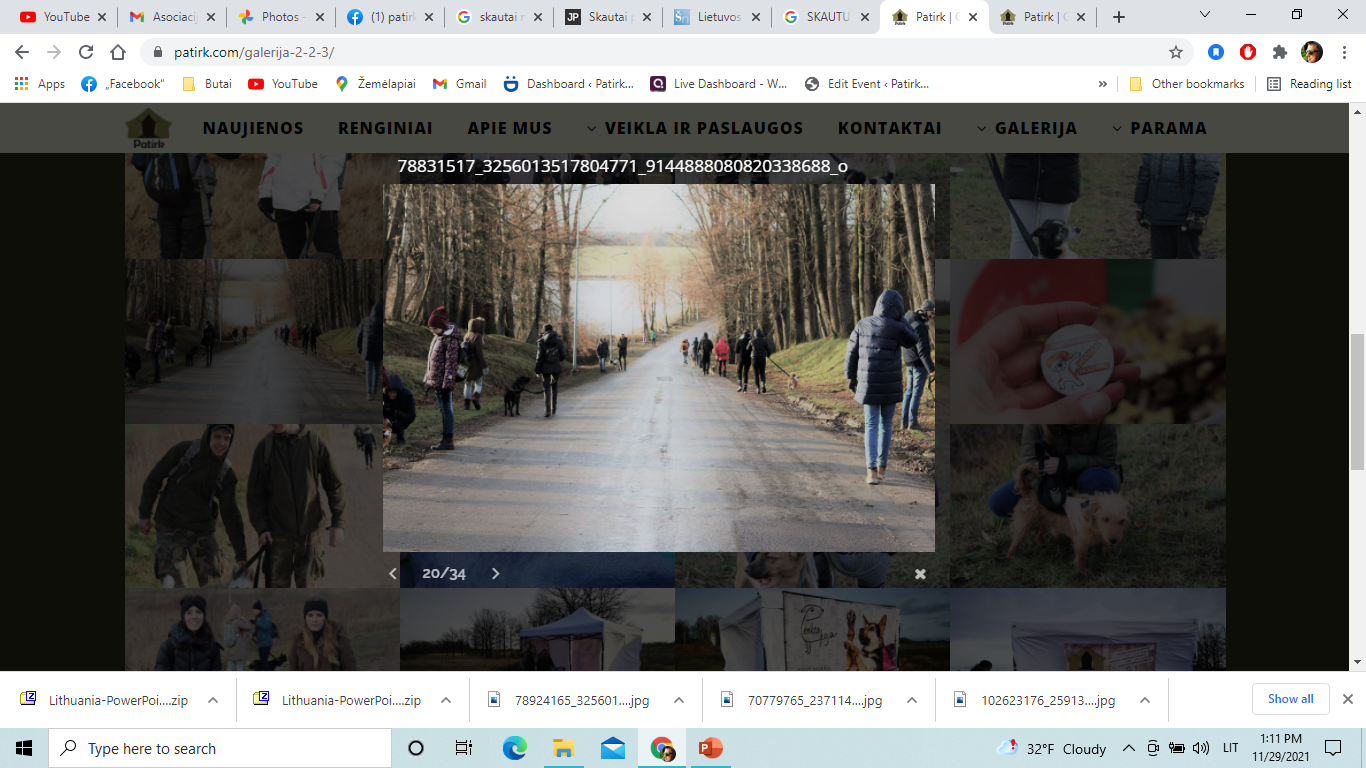 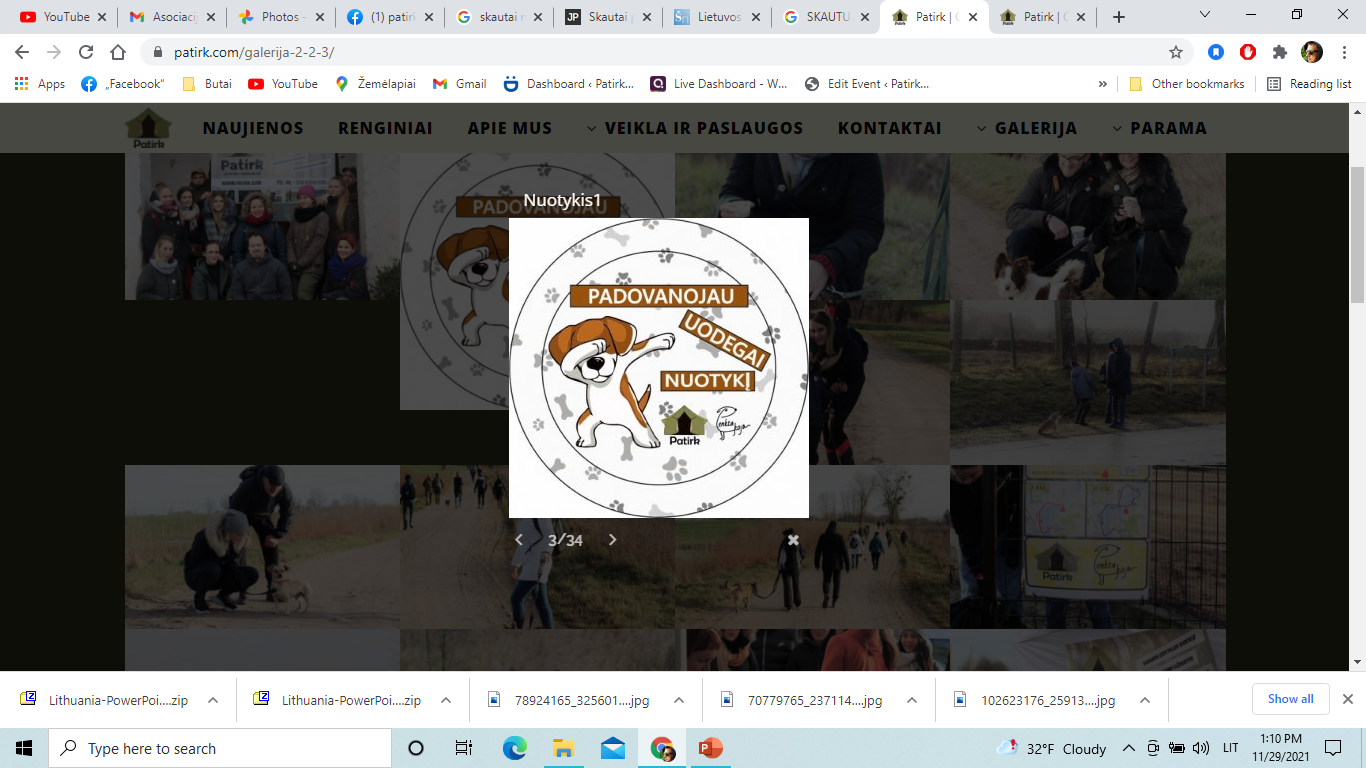 SAVANORYSTĖ VEŽA
Ačiū už dėmesį
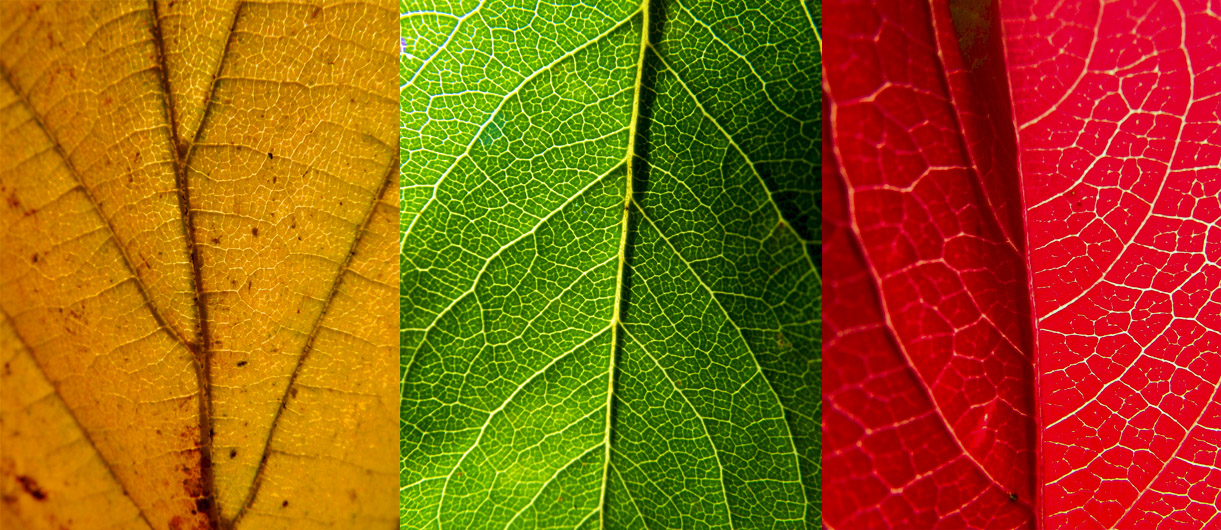